Grantmakers in Health Presentation on Advancing State Goals Through 1115 Waivers
October 17, 2018
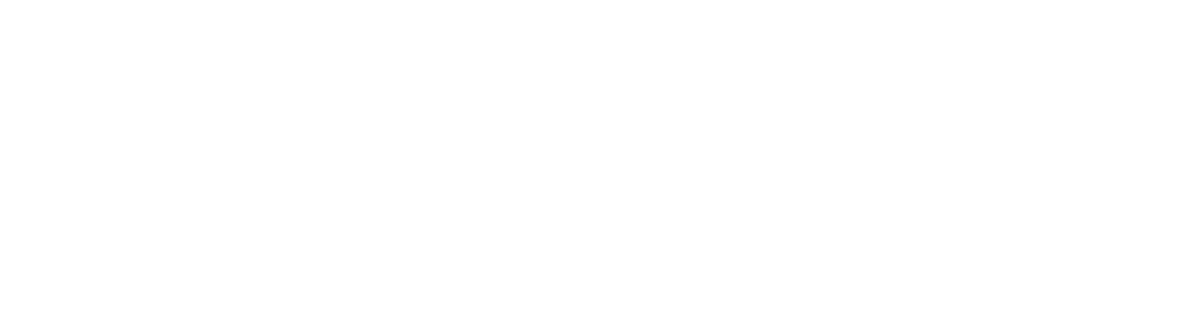 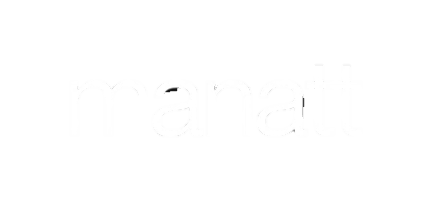 Presented by Patricia Boozang, Manatt Health and Heather Howard, Princeton University
A grantee of the Robert Wood Johnson Foundation
About the Presenters
Patricia Boozang is a Senior Managing Director at Manatt Health. Manatt Health integrates legal and consulting expertise to better serve the complex needs of clients across the health care system. Combining legal excellence, first-hand experience in shaping public policy, sophisticated strategy insight, and deep analytic capabilities, Manatt Health provides uniquely valuable professional services to the full range of health industry players. For more information, visit https://www.manatt.com/Health. Boozang is also a technical assistance advisor in the Robert Wood Johnson Foundation’s State Health and Value Strategies (SHVS) program, where she counsels states on a wide range of healthcare coverage policy matters, including those related to the ACA, 1115 and 1332 waivers, and federal repeal-and-replace proposals.
Heather Howard is Director of SHVS, a program of the Robert Wood Johnson Foundation that supports state efforts to enhance the quality and value of health care by improving population health and reforming the delivery of health care services. The program connects states with experts and peers to develop tools to undertake new reform initiatives. For information and the program’s resources, visit www.statenetwork.org. Howard is also a lecturer in Public Affairs at Princeton University’s Woodrow Wilson School of Public and International Affairs, where she teaches courses on implementation of the Affordable Care Act (ACA), the social determinants of health, and state and local health policy.
State Health and Value Strategies | 2
Presentation Objective
Review context and background of Section 1115 waivers 
Explore how states are leveraging 1115 waivers to advance state policy goals
Community engagement (CE)/work requirements
New eligibility and benefit restrictions
Substance use disorder (SUD) treatment 
Social determinants of health
Uncompensated care pools
Discuss the role that foundations can play
State Health and Value Strategies | 3
Context and Background
State Health and Value Strategies | 4
Section 1115 Demonstration Waivers
Under Section 1115 of the Social Security Act, the Secretary of Health and Human Services has broad, but not unlimited, discretionary authority to approve a state’s requests to waive compliance with certain provisions of federal Medicaid law and authorize expenditures not otherwise permitted by law.
1115 waivers allow states to test new initiatives in Medicaid beyond what is permitted under current law
An 1115 waiver must be:
An experimental, pilot or demonstration project
Likely to assist in promoting the objectives of Title XIX (the Medicaid program)
Limited to the extent and period necessary to carry out the demonstration
Budget neutral to the federal government
Waivers are approved after a series of negotiations between a state and CMS. Typically, waivers are approved for an initial five-year period and must be renewed to continue.
State Health and Value Strategies | 5
Advancing State Priorities through 1115 Waivers
State Health and Value Strategies | 6
New Flexibilities, New Direction: Key Features of Approved 1115 Waivers
Today’s Focus
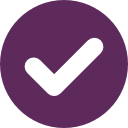 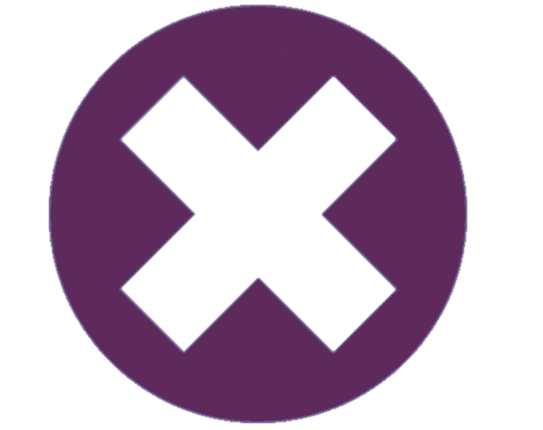 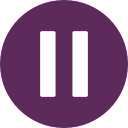 State Health and Value Strategies | 7
Promoting CE/ Work Requirements
States have increasingly implemented or are planning to implement CE/work requirements through 1115 waivers, advancing policy initiatives and goals of the Trump Administration.
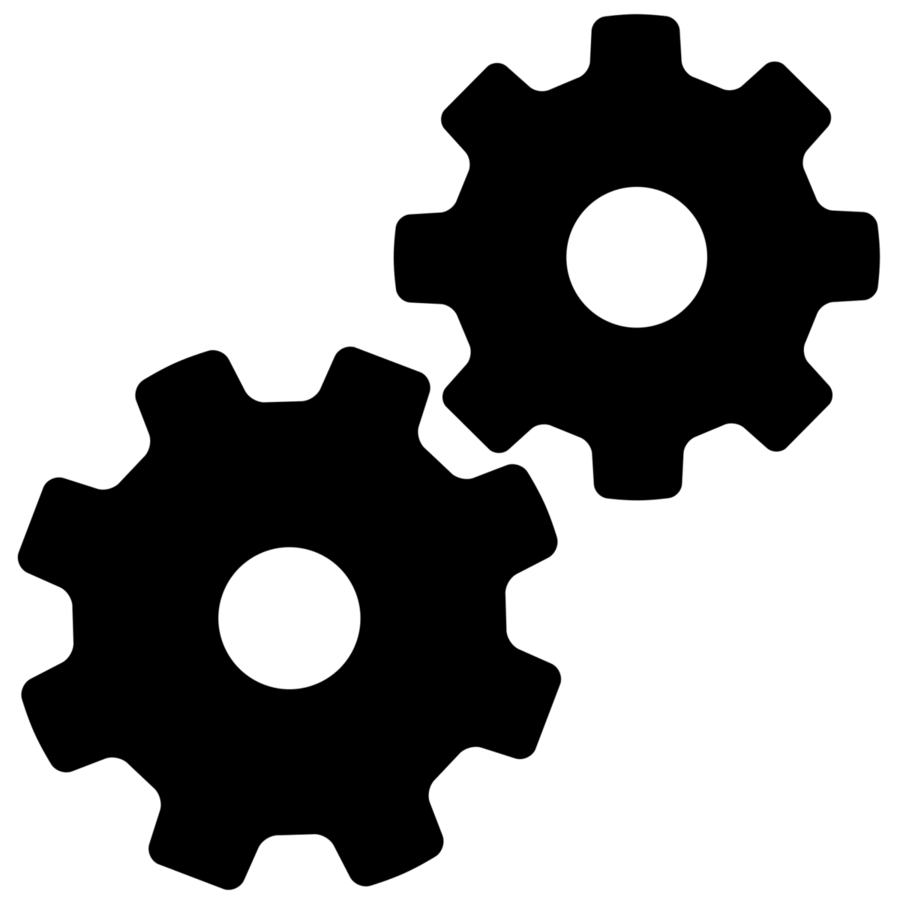 Work/CE requirements vary across states with approved waivers by: 
Target population
Age
Exemptions
Required hours, etc. 
States must evaluate whether work requirements advance stated objectives (e.g., help individuals find employment, improve health outcomes)
Implementing work requirements is administratively challenging and expensive
Kentucky: $17.5 million in state funds and $170 million in federal funds to build the technology platform to track compliance with work requirements
Arkansas:  $2.5 to $3 million in state funds to build work requirements portal; state expects 90% match
Sources: D. Yetter, “Bevin's Medicaid changes actually mean Kentucky will pay more to provide health care,” Louisville Courier Journal, February 14, 2018. Available at: https://www.courier-journal.com/story/news/politics/2018/02/14/kentucky-medicaid-changes-bevin-work-requriements/319384002/; L. Gillespie, “Bevin Official Tells Congress Kentucky’s New Medicaid System Will Be Streamlined,” WFPL, March 15, 2018. Available at: http://wfpl.org/bevin-administration-official-says-medicaid-system-to-be-one-stop-shop/ ; A. Davis, “State seeks to log Medicaid users’ work: Draft of federal request spell out job requirement, $2.5M website to track it,” May 20, 2017. Available at: http://www.arkansasonline.com/news/2017/may/20/state-seeks-to-log-medicaid-users-work--1/?f=news-arkansas
State Health and Value Strategies | 8
Promoting Work/CE Requirements (cont’d)
CE/work requirements put Medicaid enrollees who are both subject to and exempt from the requirement at risk of coverage loss.
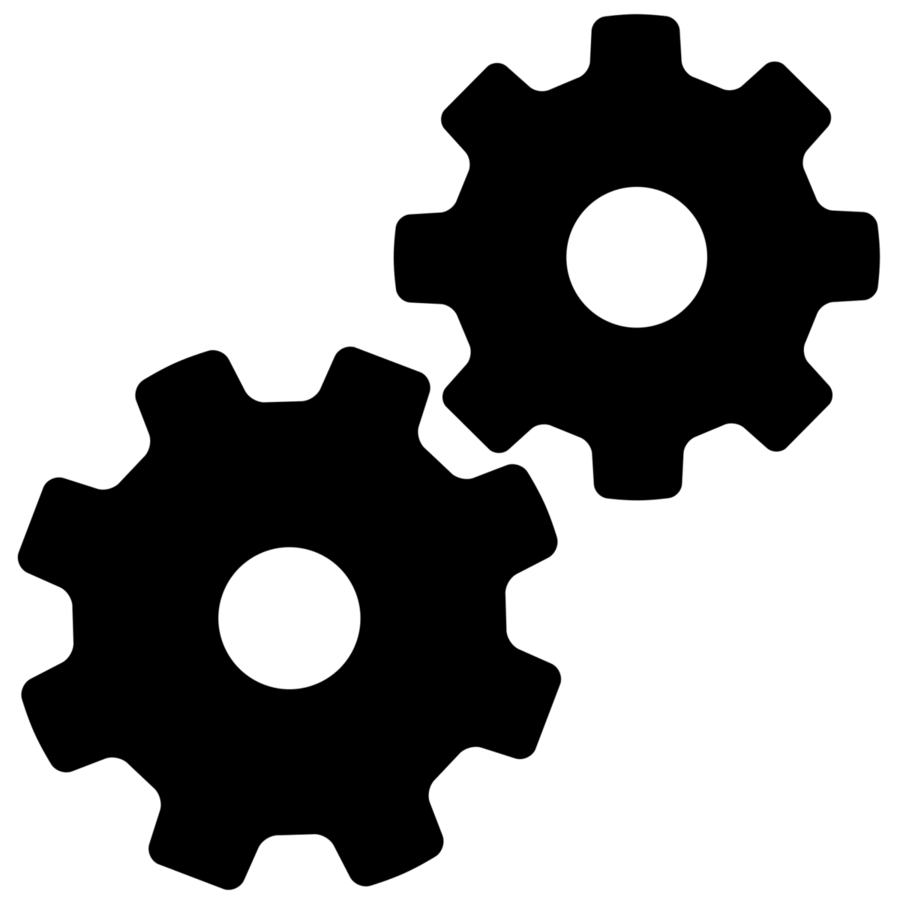 Coverage Risks:
For those who are working:  The nature of low-wage labor market puts working households at risk
For those seeking work:  No federal funding for skill trainings, placements, or support services
For those who are exempt:  High risk that exempt populations would lose coverage, face coverage gaps (due to challenges completing necessary paperwork to secure an exemption);
Depending on state implementation policies, may see a disparate coverage impact on urban communities of color, exacerbating systemic inequities in the 
Early Evidence:
Arkansas: Among those who have been phased in to the work requirement thus far, nearly 8,500 enrollees have been disenrolled and locked out of coverage for failing to meet the new requirement
Evidence from the Supplemental Nutrition Assistance Program (SNAP): 
Kansas: SNAP work requirements took effect in January 2014. From July 2013 to April 2015, enrollment among childless adults fell approximately 70% from about 30,000 to 8,337
Sources:. M. Brantley, “Work Rule 'Works' in First Month Report; 26 Percent Flunk,” Arkansas Times, Arkansas Blog. July 13, 2018. https://www.arktimes.com/ArkansasBlog/archives/2018/07/13/work-rule-works-in-first-month-report-26-percent-flunk ; Foundation for Government Accountability, Aug. 2015, https://thefga.org/download/2015_policy_solutions/RestoringWorkRequirements-ResearchPaper-Final(3).pdf.
State Health and Value Strategies | 9
To date, 4 states have obtained CMS approval, and 15 states have pending waivers for work/CE requirements – including 8 non-expansion states
Washington
Maine
Vermont
Montana
North Dakota
Minnesota
Oregon
New Hampshire
Idaho
Wisconsin
Massachusetts**
South Dakota
New York
Rhode Island
Wyoming
Michigan
Iowa
Connecticut
Iowa
Pennsylvania
New Jersey
Nevada
Nebraska
Delaware
Ohio
Indiana
Washington, DC
Utah
Illinois
Colorado
Maryland
West Virginia
California
Virginia
Kansas
Missouri
Kentucky 1
North Carolina
Tennessee
Arizona
Oklahoma
New Mexico
Arkansas
South Carolina
Approved
Georgia
Court Invalidated Approval
Texas
Florida
Louisiana
Undergoing CMS Review
Alaska
Alabama
Hawaii
Mississippi
Undergoing Public Comment or Pending Submission to CMS
As of October 2018
Note: In June 2018, a U.S. District Court judge issued a ruling in Stewart v. Azar that invalidated HHS’s approval of Kentucky’s Medicaid waiver for failing to consider how the waiver, which included  which included work requirements, higher-than-previously approved premiums, and lock outs from coverage, furthered the goals of the Medicaid program; waiver application, amendment application, and STCs undergoing additional public comment period until 8/18/2018
State Health and Value Strategies | 10
Litigation Challenging Work/CE Waivers
Medicaid enrollees in two states have filed suit against Secretary of Health and Human Services Alex Azar. Litigation will have far reaching implications on 1115 waiver requests.
Stewart v. Azar (Kentucky)

CMS approved Kentucky’s 1115 waiver in January, 2018
Medicaid enrollees in the state immediately filed suit
In June, Stewart concluded that Medicaid waivers should further the objectives of the Medicaid program, which include providing health coverage, and that CMS had not adequately explained how Kentucky’s waiver would provide health coverage
Court declined to transfer case to Kentucky federal court; Kentucky joined as defendant
Court concluded beneficiaries have standing CMS can reconsider the waiver request on remand, and has opened a new public comment period on the waiver in response
Gresham v. Azar (Arkansas)

CMS approved Arkansas’s 1115 waiver in March, 2018
Arkansas Medicaid enrollees sued to challenge that state’s work requirement
Complaint alleges that CMS focused on goals other than providing health coverage when approving the waiver, including improving health outcomes and moving enrollees out of poverty
By September, 2018, over 4,000 enrollees were terminated from Arkansas’s Medicaid program for failure to report compliance with CE or work activities 
Judge Boasberg will hear Gresham, despite CMS’s request that the case be assigned randomly to any judge on his court
State Health and Value Strategies | 11
States are Using Waivers to Impose Cost-Sharing
States are using 1115 waivers to impose premiums and cost-sharing requirements (beyond what is permitted under federal law) as a condition of Medicaid eligibility.
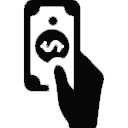 Premium requirements vary across states with approved and pending waivers by:
Target population
Premium amount
On-ramps back to coverage, etc.
States design the penalties for failure to pay premiums or co-payments, putting enrollees potentially at risk of coverage loss 
Indiana:  Approximately 51% of adults with incomes >100% FPL  who were determined eligible for Medicaid either lost coverage or never enrolled due to failure to pay premiums
States are implementing lockouts from coverage for failure to: 
Comply with CE/work requirements 
Pay premiums in a timely manner 
Submit redetermination paperwork in a timely manner
Sources: R. Rudowitz, M. Musumeci, E. Hinton, “Diggging into the Data: What Can we Learn from the State Evaluation of Healthy Indiana (HIP 2.0) Premiums,” March 8, 2018. Available at: https://www.kff.org/medicaid/issue-brief/digging-into-the-data-what-can-we-learn-from-the-state-evaluation-of-healthy-indiana-hip-2-0-premiums/
State Health and Value Strategies | 12
States are Using Waivers to Impose Cost-Sharing
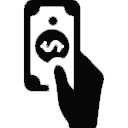 * Arkansas’s recently approved waiver amendment did not include any changes to premiums
Sources: Arkansas Works Section 1115 Demonstration, Approved March 5, 2018. Available at: https://www.medicaid.gov/Medicaid-CHIP-Program-Information/By-Topics/Waivers/1115/downloads/ar/ar-works-ca.pdf; Healthy Indiana Plan Section 1115 Demonstration, Approve February 1, 2018: Available at: https://www.medicaid.gov/Medicaid-CHIP-Program-Information/By-Topics/Waivers/1115/downloads/in/Healthy-Indiana-Plan-2/in-healthy-indiana-plan-support-20-ca.pdf; Kentucky Helping to Engage and Achieve Long Term Health (KY HEALTH) Section 1115 Demonstration, Approved January 12, 2018. Available at: https://www.medicaid.gov/Medicaid-CHIP-Program-Information/By-Topics/Waivers/1115/downloads/ky/ky-health-ca.pdf
State Health and Value Strategies | 13
Expanding Access to Treatment for SUD
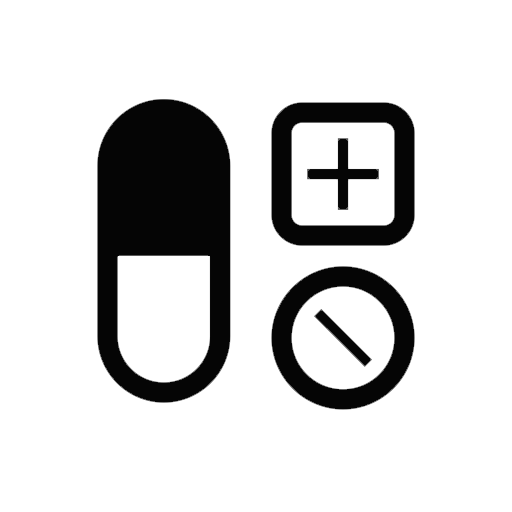 States are leveraging Medicaid waivers as a key component of their response to the SUD – including opioid use disorder (OUD) – epidemic.
Medicaid law precludes payment for services delivered to individuals ages 21-64 residing in facilities classified as Institutions for Mental Disease (IMDs); this provision of Medicaid law is commonly referred to as the IMD exclusion
CMS issued guidance in November 2017, replacing guidance from 2015, advising states that CMS will grant waivers of the IMD exclusion for services to treat addiction to opioids or other substances if states meet key conditions, including:
Offering access to a full continuum of care for substance use disorders (SUD)
Ensuring Medicaid enrollees have access to high-quality SUD treatment providers
Designing demonstrations that focus on use of evidence-based practices to meet the needs of individuals with SUDs, such as the American Society for Addiction Medicine (ASAM) criteria
Through Section 1115 waivers, states are using federal Medicaid funding to provide care to individuals residing in IMDs, expanding SUD benefits, developing specialized managed care products, and implementing targeted coverage expansions for individuals with SUD, among other strategies
Federal legislation to address the opioid crisis would partially lift the IMD exclusion by creating a state plan option (for calendar years 2019-2023) to provide Medicaid coverage for services furnished in IMDs
Sources: SSA Section 1905(a)(B); CMS, “Strategies to Address the Opioid Epidemic,” November 1, 2017.
State Health and Value Strategies | 14
15 states have obtained 1115 demonstrations that waive the IMD exclusion
Washington
NorthDakota
Vermont
Maine
Montana
Minnesota
Oregon
New Hampshire
SouthDakota
Wisconsin
Idaho
NewYork
Massachusetts
Rhode Island
Wyoming
Michigan
Connecticut
New Jersey
Pennsylvania
Iowa
Nebraska
Nevada
Delaware
Ohio
Washington, D.C.
Utah
Indiana
Illinois
WestVirginia
Maryland
Colorado
Virginia
Kansas
Approved
Pending
Missouri
California
Kentucky
NorthCarolina
Substance Use Disorder (SUD)
SUD
Tennessee
Arizona
NewMexico
Oklahoma
SouthCarolina
Arkansas
SUD and Mental Health (MH)
SUD and MH
Georgia
As of October 2018
Texas
Louisiana
Alaska
Florida
Alabama
Hawaii
Mississippi
As of October 2018
State Health and Value Strategies | 15
Addressing Social Determinants of Health
States have recently begun seeking 1115 authority to address social determinants of health (e.g., housing and employment supports).
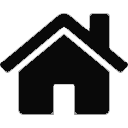 While 1115 waivers offer broad authority to waive provisions of the Medicaid statute and finance services not otherwise included in Medicaid, It is not clear whether CMS will approve 1115 waivers to cover the cost of social interventions
Services offered through 1115 waivers must further the purposes of the Medicaid statute and be budget-neutral to the federal government 
States have frequently used 1115 waivers in recent years for Medicaid delivery system reform and sought to encourage investments in social interventions
Oregon: established Coordinated Care Organizations (CCOs) that are given a global budget to provide physical health, behavioral health, and “health-related” services
Washington: uses its 1115 waiver to provide social services that could have otherwise been covered under 1915(i) State Plan authority; the 1115 waiver allows the state additional flexibility
While recent guidance on work requirements indicates that supportive services will not be matched by the federal government via waiver, some states (e.g., Arizona, Ohio, Mississippi, Virginia, Wisconsin) have still requested a federal match for employment supports for “able-bodied” adults
Sources: Washington Foundational Community Supports Protocol , Available at: https://www.medicaid.gov/Medicaid-CHIP-Program-Information/By-Topics/Waivers/1115/downloads/wa/medicaid-transformation/wa-medicaid-transformation-fcs-prtcl-112117.pdf
State Health and Value Strategies | 16
States are Using Waivers to Provide Social Supports
Washington’s Approved 1115 Waiver
Washington, through its approved 1115 waiver, provides housing and employment supports to enrollees with high needs. 
Housing Support Services: Needs assessment to identify housing preferences; budgeting assistance for living expenses; access to independent living supports (e.g., counseling, support groups); review and updates to housing support and crisis plan, etc.
Employment Support Services: Job carving (i.e., modifying a job description when potential applicant is unable to perform all duties); negotiation with employers (e.g., adjusting work schedule); asset development (i.e., services supporting the client’s accrual of assets), etc.
Virginia’s Pending 1115 Waiver
Virginia is seeking to provide housing and employment supports to its high need population, as well as employment supports new adults who face barriers to employment.
Proposed Housing Support Services: Entitlement assistance; supports to assist the individual in communicating with the landlord and/or property manager; assistance with arranging for and supporting the details and activities of the move‐in, etc. 
Proposed Employment Support Services: Volunteer learning and training activities that prepare person for entry into paid workforce; interview coaching; resume preparation; job fairs; transportation to employment related activities, etc.
Sources: Washington Foundational Community Supports Protocol , Available at: https://www.medicaid.gov/Medicaid-CHIP-Program-Information/By-Topics/Waivers/1115/downloads/wa/medicaid-transformation/wa-medicaid-transformation-fcs-prtcl-112117.pdf
State Health and Value Strategies | 17
Uncompensated Care Pools
The Trump Administration is dispensing with earlier restrictions on uncompensated care pool funding for people who could be covered by expansion and allowing continuation of uncompensated care pool waivers.
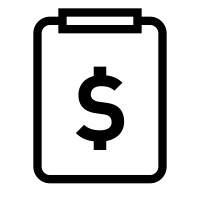 All states—not only those that expanded Medicaid—are potentially eligible
States may only use uncompensated care pool funding to cover cost of care to uninsured individuals (not Medicaid shortfalls)
May not be allocated based on ability to fund non-federal share
States may consider utilizing this funding for delivery system reform as well as uncompensated care
Texas’ uncompensated care pool was renewed by CMS in December 2017; state will receive nearly $25 billion over five years, up from the $17.6 billion it received between 2011-2016.
CMS renewed Florida’s waiver in August 2017, funding its uncompensated care pool at $1.5 billion annually through 2022 (equivalent to funds received under prior waiver).
Sources: Evaluation of Uncompensated Care and Medicaid Payments in Texas, Health Management Associates. August 2016. https://hhs.texas.gov/reports/2016/09/evaluation-uncompensated-care-and-medicaid-payments-texas-hospitals-and-role-texas-uncompensated . CMS renews Florida’s Medicaid waiver, low income pool. Modern Healthcare, August 3, 2017. http://www.modernhealthcare.com/article/20170803/NEWS/170809958 ; CMS Renews Texas uncompensated-care waiver that Obama opposed. Modern Healthcare. December 2017. http://www.modernhealthcare.com/article/20171222/NEWS/171229961
State Health and Value Strategies | 18
Role of Foundations
State Health and Value Strategies | 19
The Role of Foundations
Foundations can play a role to help promote health outcomes and protect consumers.
Importance of Telling the Medicaid Story
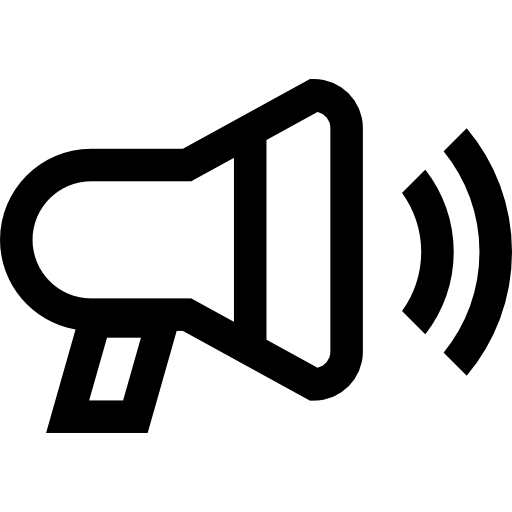 Foundations
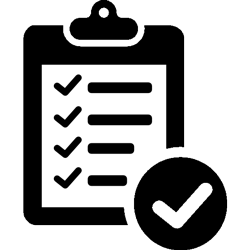 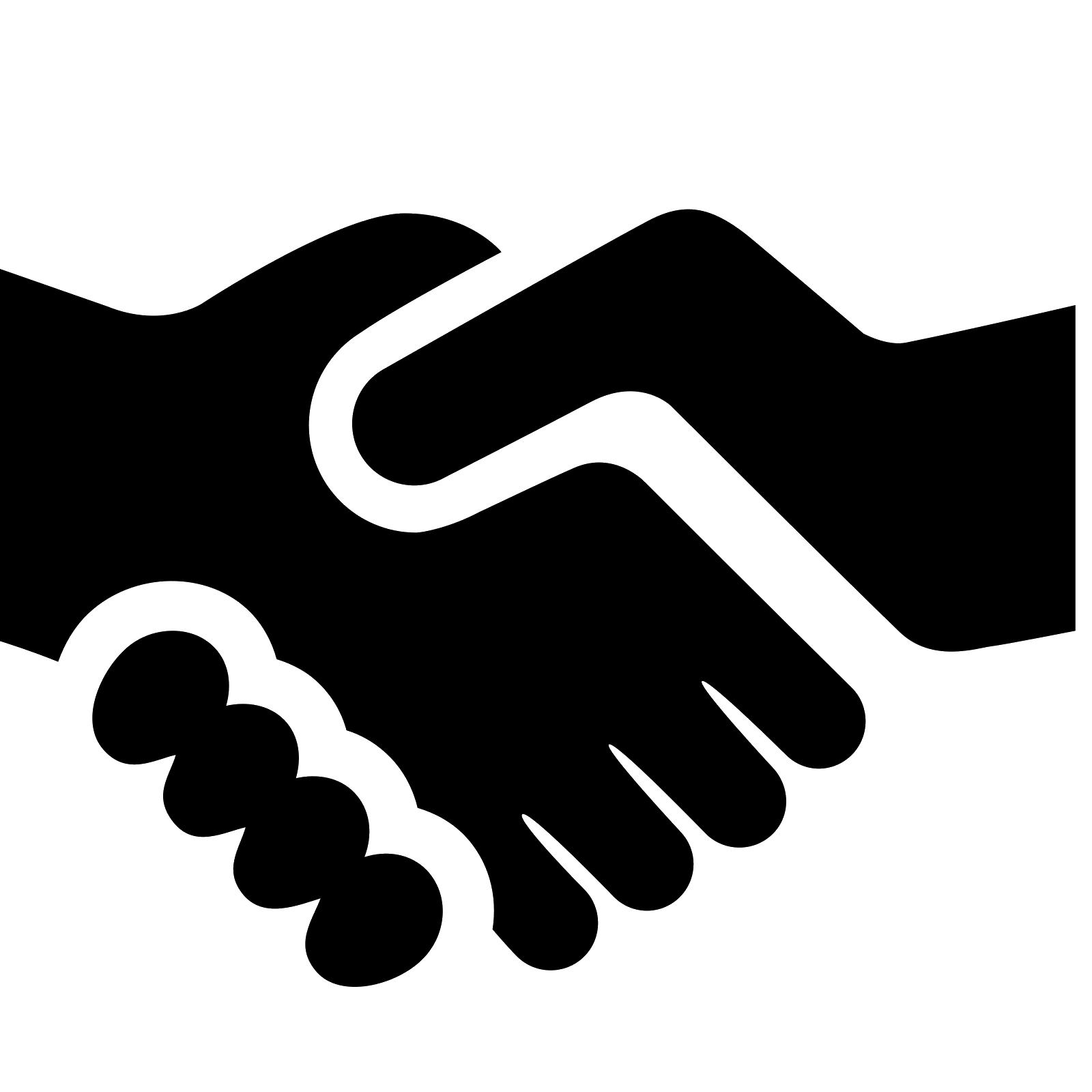 Role of Evaluations
Encourage Stakeholder Consultation in Building Waiver Concepts
State Health and Value Strategies | 20
Thank You
Patricia Boozang
Manatt Health
pboozang@manatt.com
212-790-4523




Heather Howard
Princeton University
heatherh@Princeton.edu  
609-258-3596
State Health and Value Strategies | 21
Appendix
State Health and Value Strategies | 22
Key Features of Approved and Pending Coverage Waivers Under the Trump Administration
* U.S. District Court invalidated CMS’s approval of Kentucky’s waiver for failing to consider how the waiver furthered the objectives of the Medicaid program
Approved: AR, IN, KY, NH; submitted to CMS: AL, AR, AZ, KS, NH, ME, MI, MS, NM, OH, SD, UT, WI; released and undergoing public comment or pending submission to CMS: OK, TN, VA.  Note: Chart includes approved and pending waiver features; some states are seeking amendments or extensions to current demonstrations while others are seeking new demonstrations; populations impacted by waiver features vary across states; chart does not include all waiver features.
As of October, 2018
State Health and Value Strategies | 23
Pending Waiver Requests for Employment Supports
Arizona
Ohio
Arizona’s pending 1115 Demonstration Waiver Amendment requests a federal match to scale existing programs and enhance infrastructure to ensure “able-bodied” enrollees have opportunities to meet the proposed work requirements.
Ohio, through 1115 Demonstration authority, requests  federal funding for supportive services, including transportation, for individuals subject to the work requirement but are not eligible for SNAP/ TANF.
Mississippi
Wisconsin
Mississippi, in its pending 1115 Demonstration Waiver for non-disabled adults currently covered under traditional Medicaid, requests a federal match for costs associated with employment training.
For its childless adult population, Wisconsin requests federal funding for costs related to employment training under 1115 Demonstration authority.
Sources: Arizona Section 1115 Waiver Amendment Request; Ohio Draft Section 1115 Waiver Application; Mississippi Section 1115 Waiver Application; Wisconsin Section 1115 Waiver Extension Request; Wisconsin Section 1115 Amendment Request